Textos no literarios.
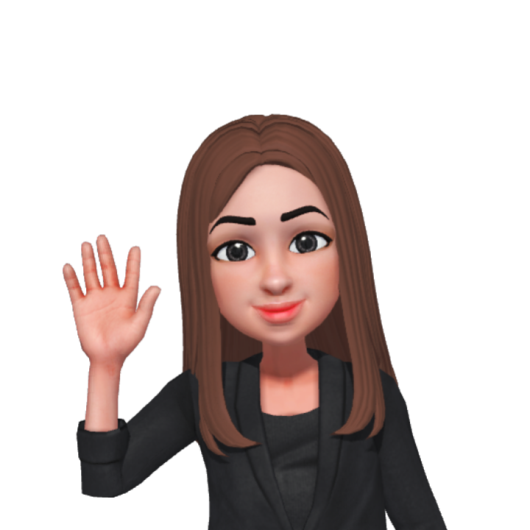 6 básico – Septiembre 2020
Los textos no literarios se clasifican en:
Informativo.
Expositivos.
Funcionales o instrumentales.
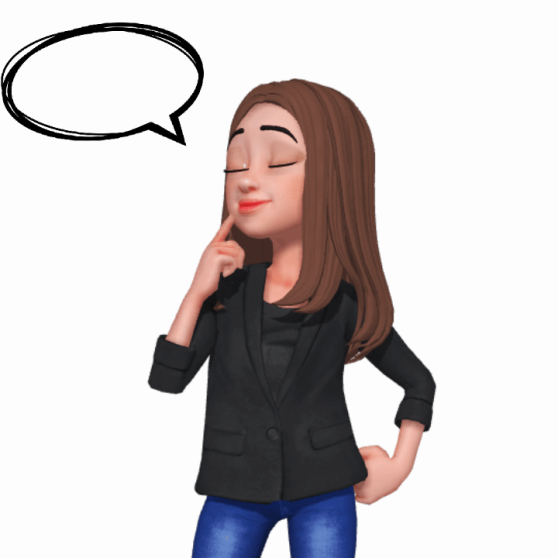 Estos tipos de textosse pueden clasificar por su estructura
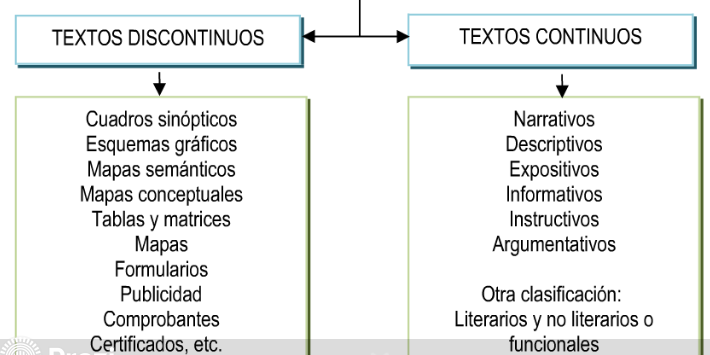 Infografía
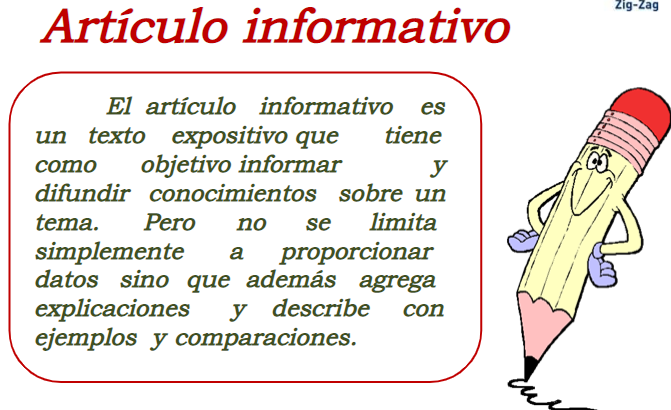 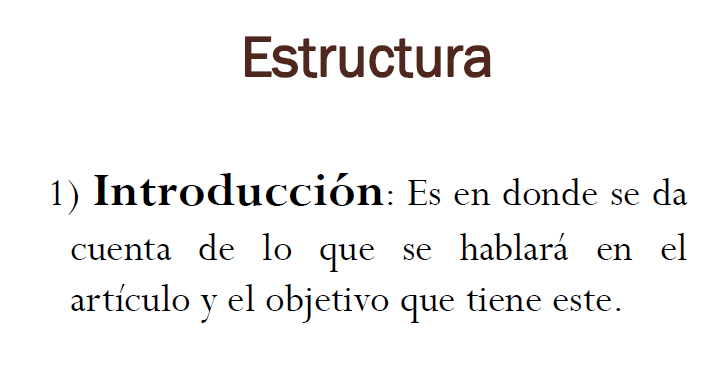 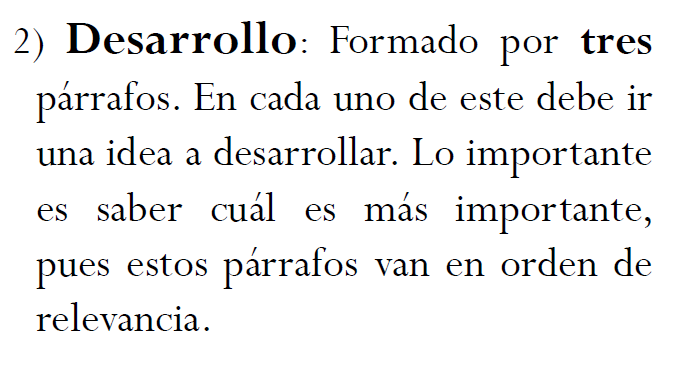 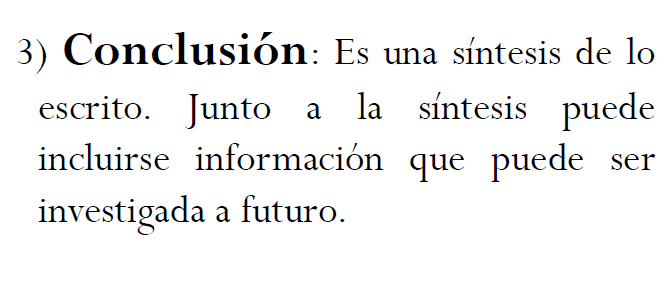 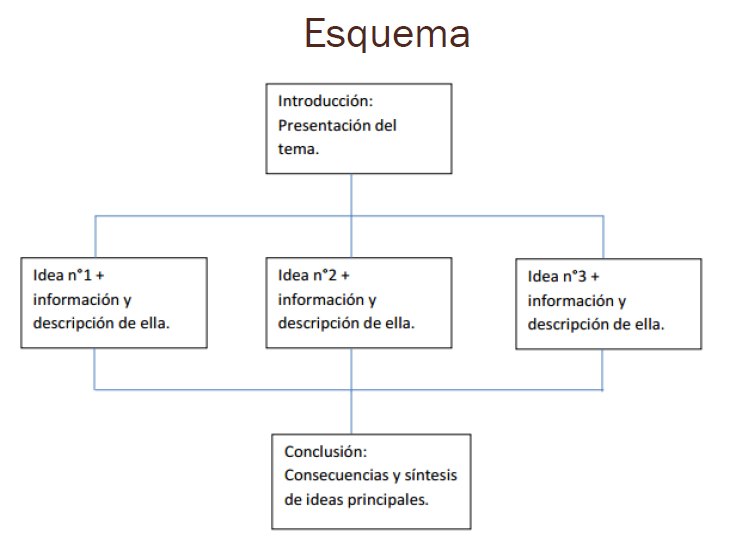 Pasos elaboración:
1.- Escribe un TÍTULO en el que menciones el tema del que hablarás. 
2.- Emplea el PRIMER párrafo para presentar algunos datos generales del tema, que sean interesantes para el lector.
3.-Usa SUBTÍTULOS para ordenar y organizar la información. Escribe uno o dos párrafos para cada subtítulos.
4.- En cada PÁRRAFO, entrega información nueva sobre el tema.
5.- Incluye una IMAGEN que  ilustre la información.
6.- No olvides de revisar la rúbrica a medida que avanzas.
Ejemplo
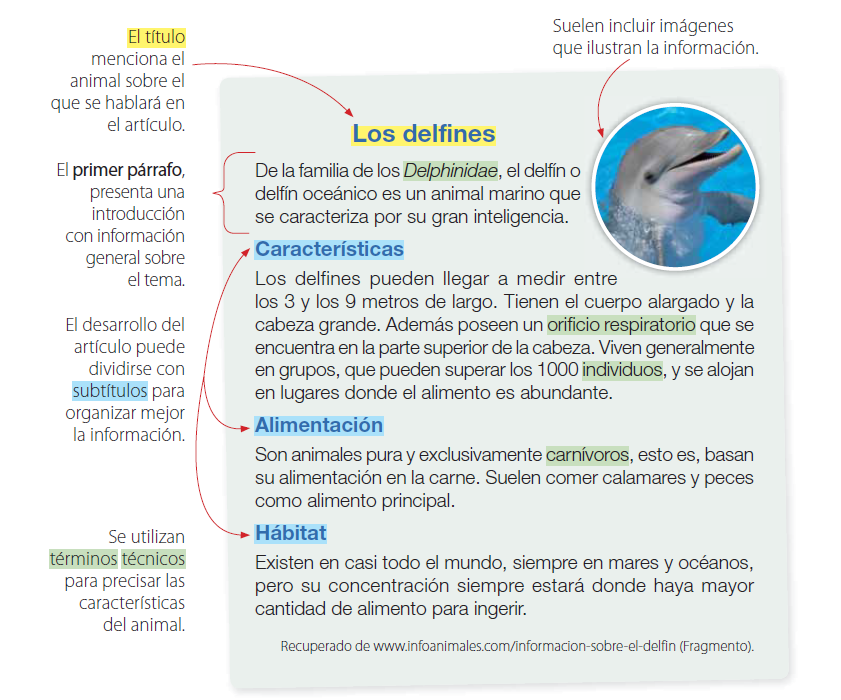 Actividad 1 
- Los estudiantes deben observar un power point complementario, donde se señalan las principales características del texto en estudio.
- Luego  deberás  escoger uno de estos tres textos del libro de estudio.
Texto 1: páginas 44 y 45.
Texto 2: páginas 46 a la 49.
Texto 3: Páginas 50 y 51
-Posteriormente responde las preguntas de las páginas 52 y 53 solamente las  correspondientes al texto escogido,  en el cuaderno. (4 preguntas como mínimo)
- Finalmente complementarán observando el siguiente video https://www.youtube.com/watch?v=5KTX8lWGkYU&t=8s
 
Actividad 2
- Elabora un Artículo informativo en el cuaderno con la temática que quieras, con una extensión de una plana, recuerda respetar su estructura, ayúdate con el PPT y video.
- Recuerda leer la rúbrica de evaluación. 
 
Debes enviar para revisión:
Creación de artículo informativo.
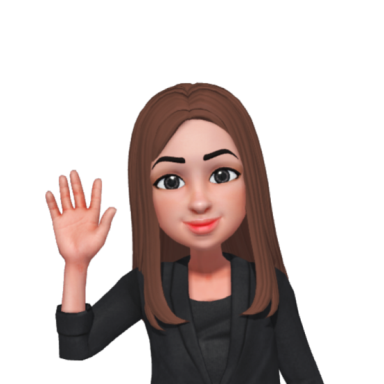